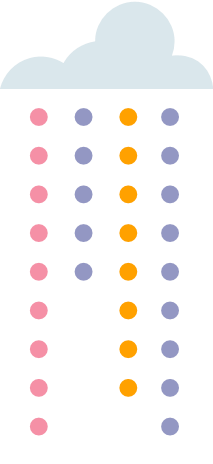 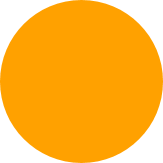 Tiết 44
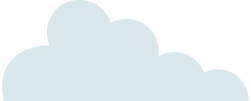 METAN
Công thức phân tử :
CH4
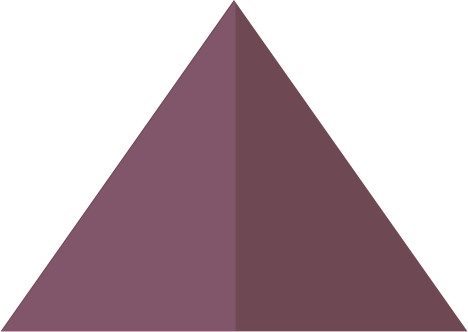 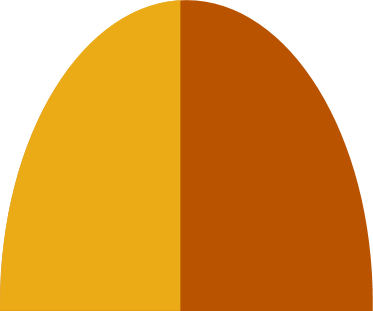 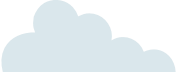 16
Phân tử khối:
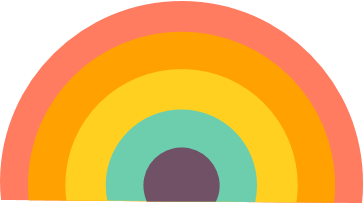 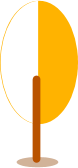 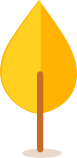 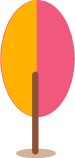 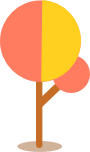 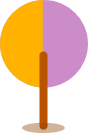 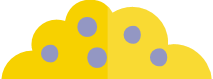 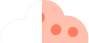 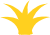 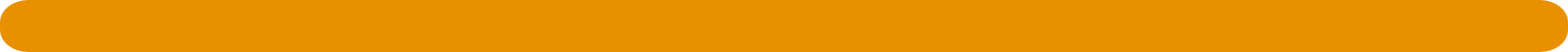 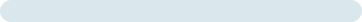 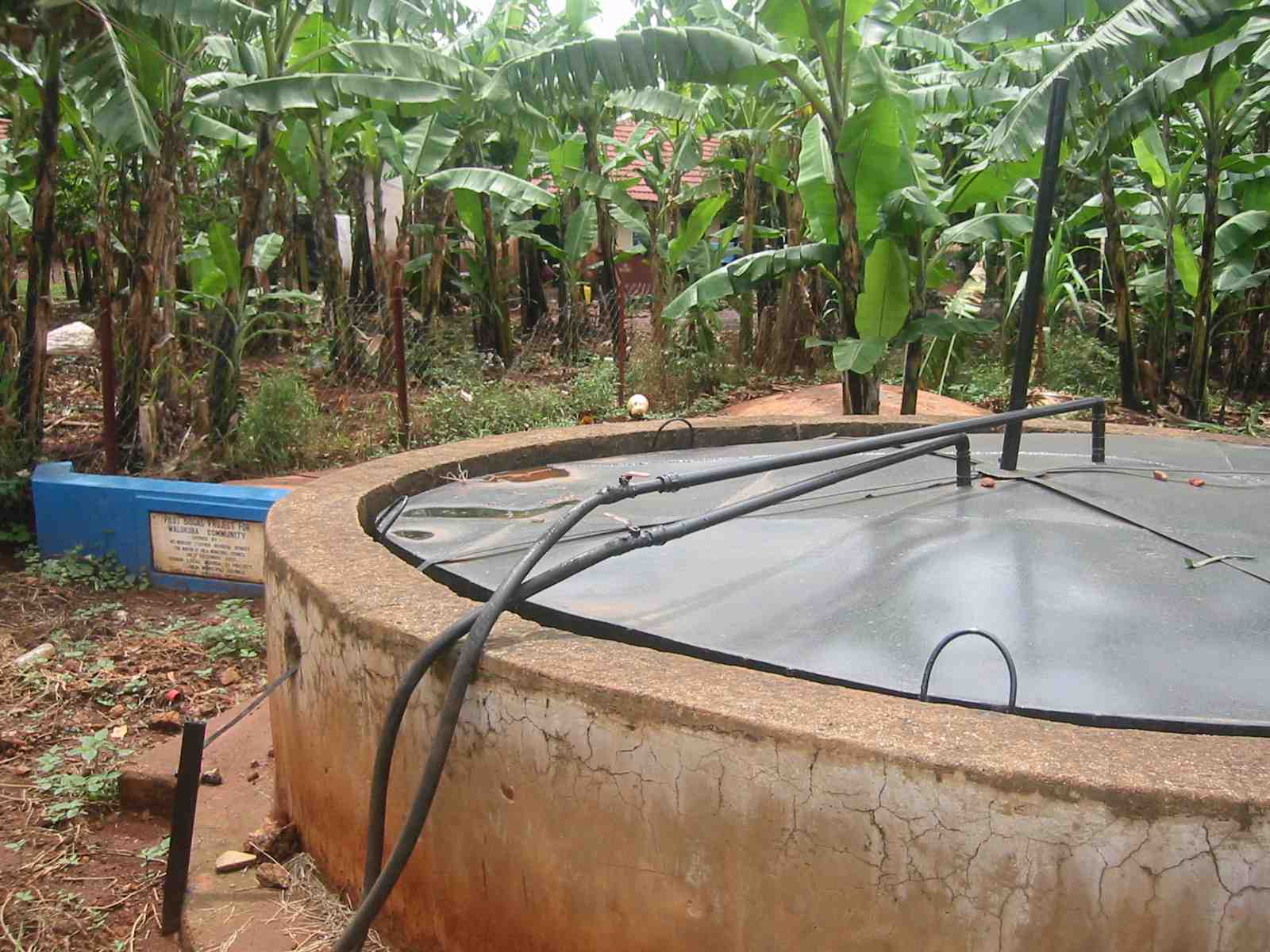 Hầm biogas
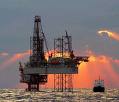 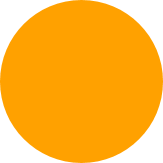 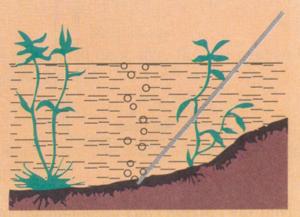 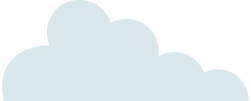 Bùn ao
Mỏ dầu - Mỏ khí
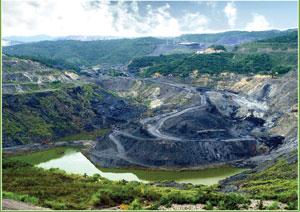 B
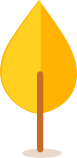 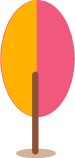 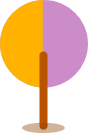 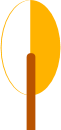 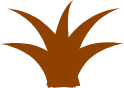 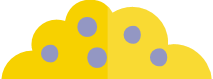 Mỏ than
I. TÍNH CHẤT VẬT LÝ
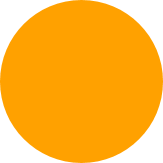 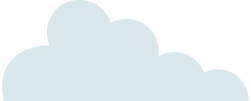 Trạng thái tự nhiên
- Metan có nhiều trong các mỏ khí, mỏ dầu, mỏ than,  bùn ao,  khí biogas,…
2. Tính chất vật lý
- Metan là chất khí không màu, không mùi, ít tan trong nước, nhẹ hơn không khí.
B
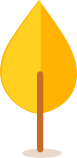 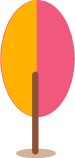 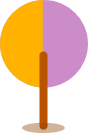 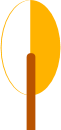 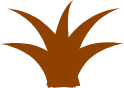 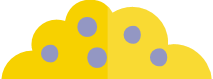 II. CẤU TẠO PHÂN TỬ
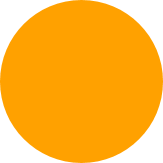 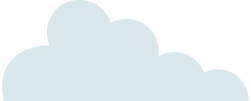 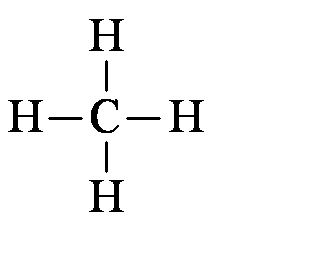 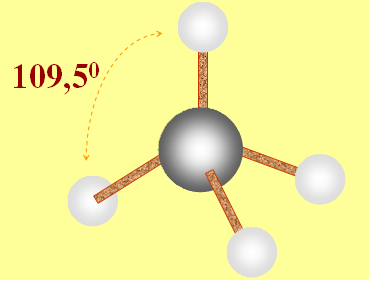 Phân tử metan có 4 liên kết đơn
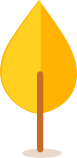 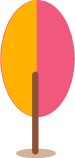 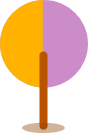 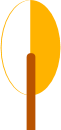 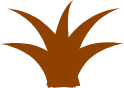 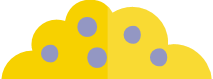 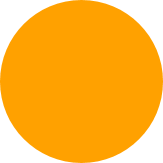 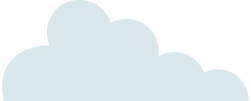 Nước vôi trong
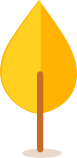 Khí metan
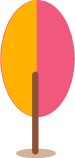 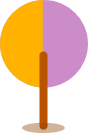 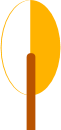 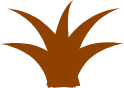 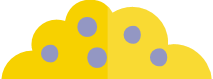 t0
CH4    +    O2
CO2     +    H2O
1. Tác dụng với oxi
(phản ứng cháy)
2
2
Hỗn hợp 1VCH4 : 2VO2  là hỗn hợp nổ mạnh
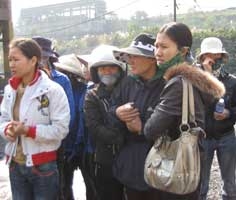 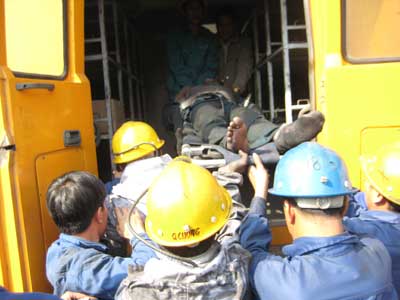 Thân nhân của thợ mỏ
- Để tránh các tai nạn này người ta thường áp dụng các biện pháp như thông gió để giảm lượng khí metan, cần tránh các hoạt động gây ra tia lửa điện nhỏ như bật diêm, hút thuốc … trong các hầm khai thác than.
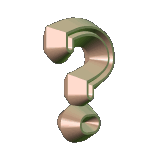 Để tránh các tai nạn này, người ta áp dụng phương pháp gì?
Ánh sáng
nước
Quỳ tím
Phản ứng thế metan với clo
H
Cl
C
Cl
H
H
H
Trước phản ứng
Khí clo
Khí metan
Cl
Sau phản ứng
H
Ánh sáng
C
Cl
H
H
H
hiđroclorua
Metylclorua
AS
2. Tác dụng với clo
Metan tác dụng với clo khi có ánh sáng
CH3Cl   +     HCl
CH4  +  Cl2
Metyl clorua
hiđroclorua
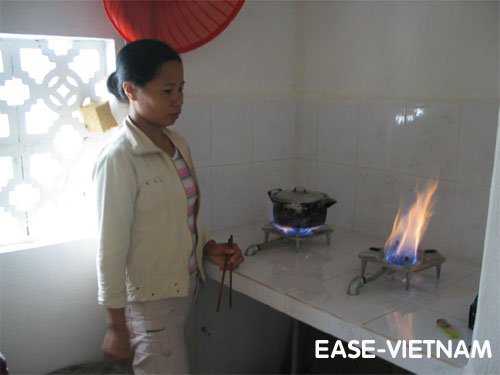 Nhiên liệu
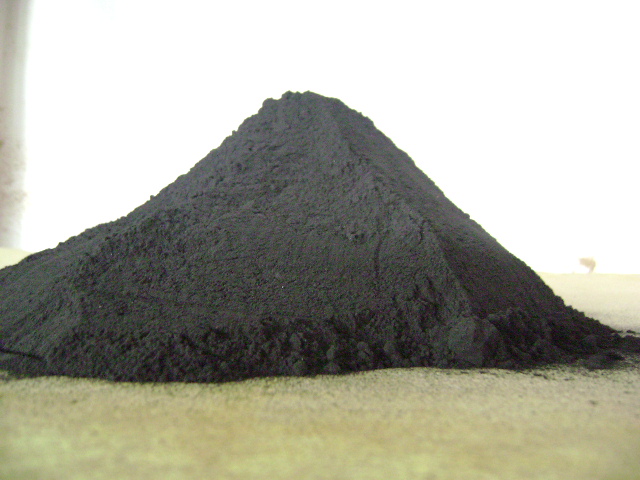 Bột than
nhiệt
Metan  + nước
Cacbon đioxit +   hiđro
xúc tác
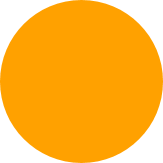 III. ỨNG DỤNG
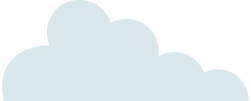 Metan
B
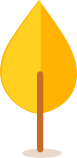 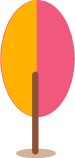 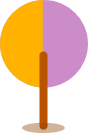 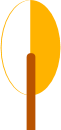 Điều chế khí hiđro
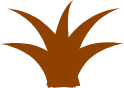 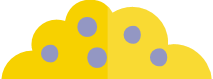 LUYỆN TẬP
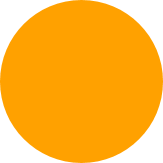 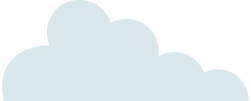 Câu 1: Cho các khí: CH4, H2, Cl2, O2. Dãy nào gồm các cặp chất khí khi trộn với nhau tạo thành hỗn hợp nổ
H2 và Cl2, CH4 và Cl2
a
Cl2 và O2, CH4 và H2
b
H2 và Cl2, Cl2 và O2
c
B
d
CH4 và O2, H2 và O2
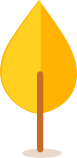 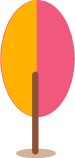 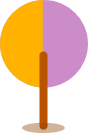 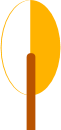 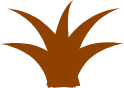 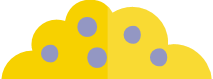 Câu 2: Một hỗn hợp khí gồm metan có lẫn cacbon đioxit. Để thu được metan tinh khiết có thể tiến hành cách nào sau đây:
Dẫn hỗn hợp qua nước
a
Đốt cháy hỗn hợp
b
Dẫn hỗn hợp qua dung dịch đựng nước vôi trong dư
c
Dẫn hỗn hợp qua dung dịch axitsunfuric                       đặc
d
t0
CH4    +  2O2
CO2     +    2H2O
1mol
2mol
1mol
1mol
0.5mol
Câu 3: Đốt cháy 11,2 lít khí metan. Hãy tính thể tích khí oxi cần dùng và thể tích khí cacbonic tạo thành. Biết rằng thể tích các khí đo ở đktc
Đáp án
nCH4  = 11,2/ 22,4 = 0,5 mol
0,5mol
VO2  = 1x 22,4 =   22,4lít
VCO2  = 0.5 x 22,4 =   11,2lít
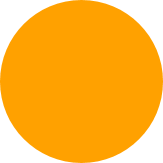 HƯỚNG DẪN VỀ NHÀ
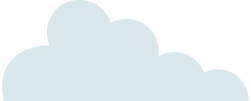 - Học kỹ phần tính chất của metan
Làm bài tập 4 SGK trang 116
Làm 13 câu hỏi (trình bày ngắn gọn ra vở
- Đọc phần em có biết
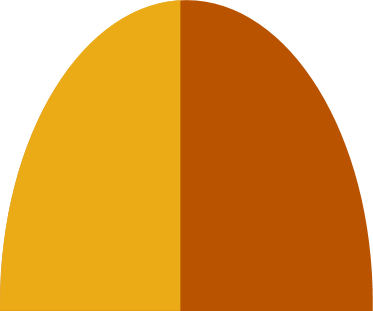 - Xem trước bài 37: Etilen
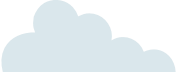 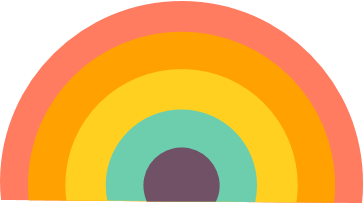 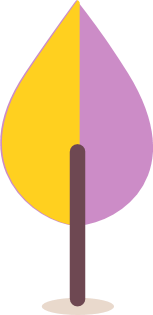 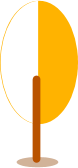 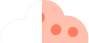 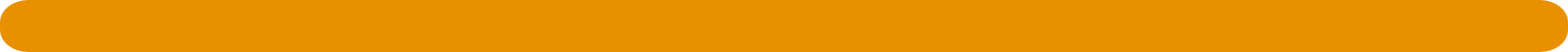